PLANIFICACIÓN  CLASES VIRTUALESORIENTACIÓN SEMANA N°21FECHA : 17-08-2020
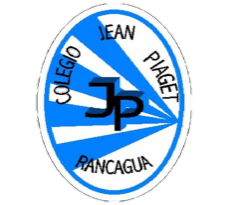 Colegio Jean Piaget
Mi escuela, un lugar para aprender y crecer en un ambiente saludable
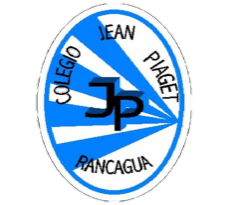 Reglas clases virtuales
Cuando inicies sesión debes mantener la cámara encendida.
Debes mantener el micrófono apagado y sólo activarlo cuando respondas a la lista, te hagan alguna pregunta o tengas alguna duda. 
Preséntate con vestimenta adecuada para la clase.
El chat es sólo para escribir alguna pregunta o duda que tengas.
No consumas alimentos mientras estés en clases
El apoderado o adulto puede estar a su lado. Pero no debe interrumpir las clases.
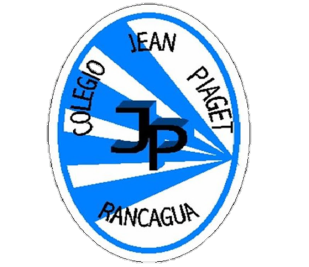 InicioActivación Conocimientos Previos
¿Qué es un conflicto?
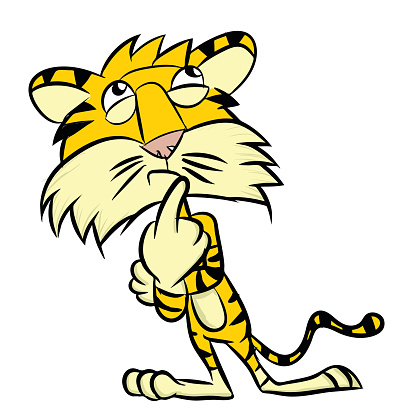 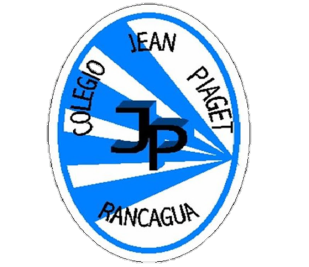 Desarrollo de la clase
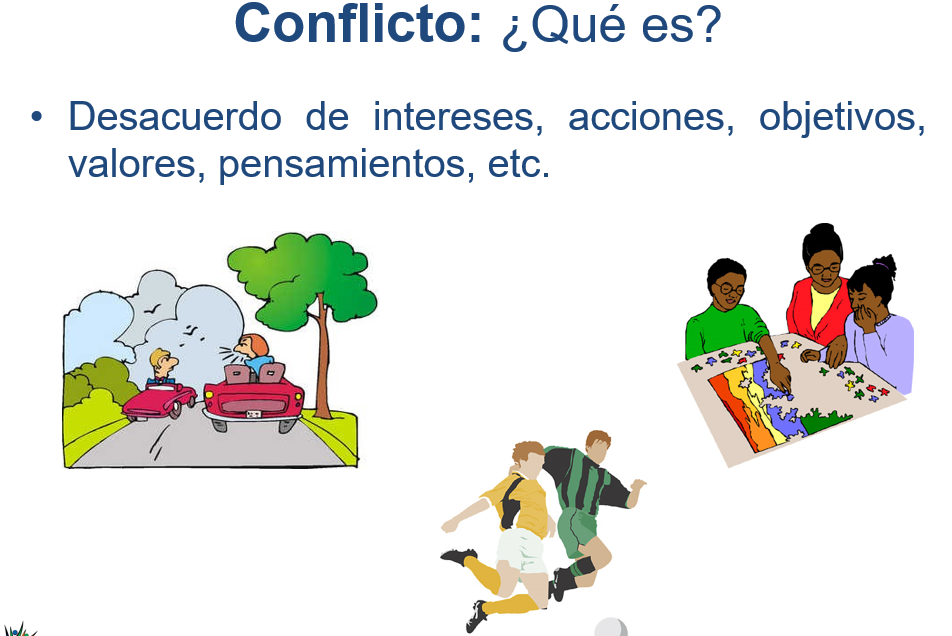 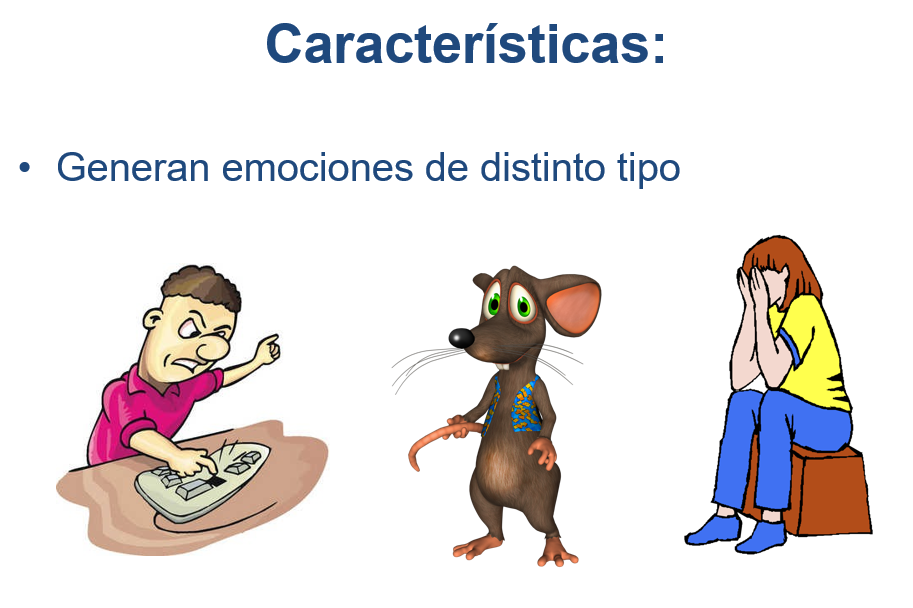 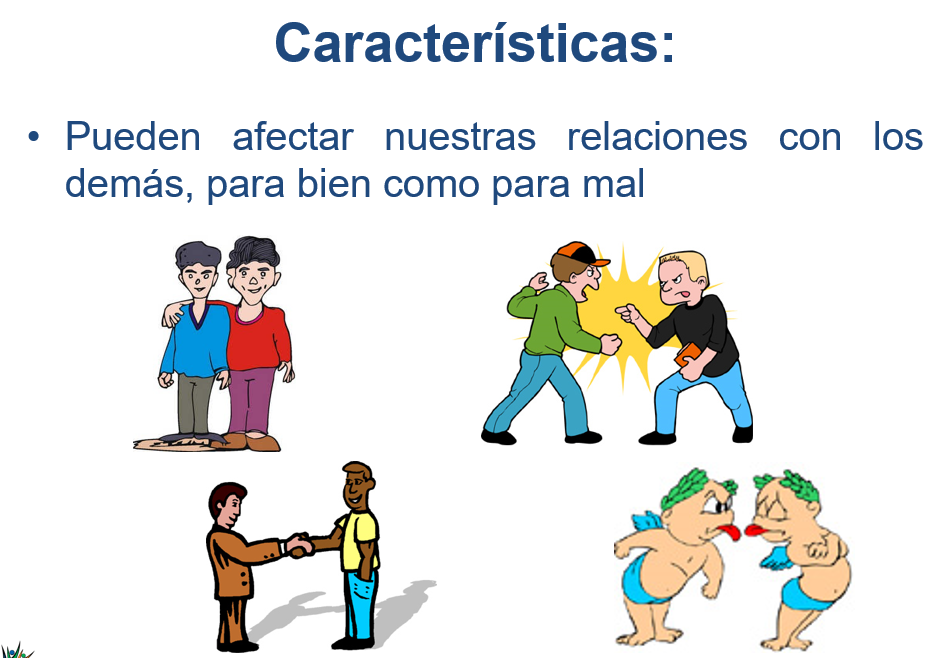 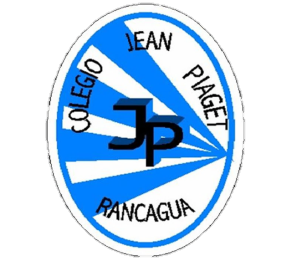 TICKET DE SALIDA
ASIGNATURA: ORIENTACIÓN
SEMANA 21
CIERRE
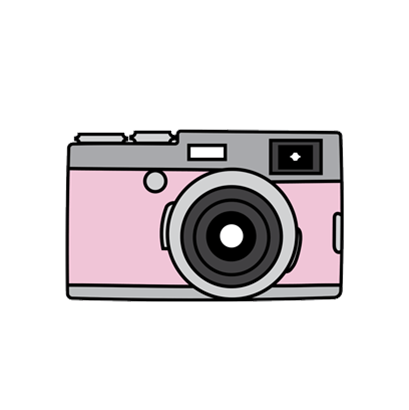 Nombre: _______________________________________
1.-  ¿Qué es un conflicto?
2.- ¿Se pueden evitar los conflictos? ¿Qué debemos hacer?
3.- Nombra estrategias que te ayuden a evitar y resolver conflictos.
Enviar fotografía de este ticket de salida al: 
Correo: adelina.elgueta@colegio-jeanpiaget.cl
Celular:  +56933639868